How Did You Do?

The Elders See A Need For Growth
Time Together
Good Deeds
Writing A Card
Visitation Days
Prayer Meetings
Devotionals
Invitation to Assemblies
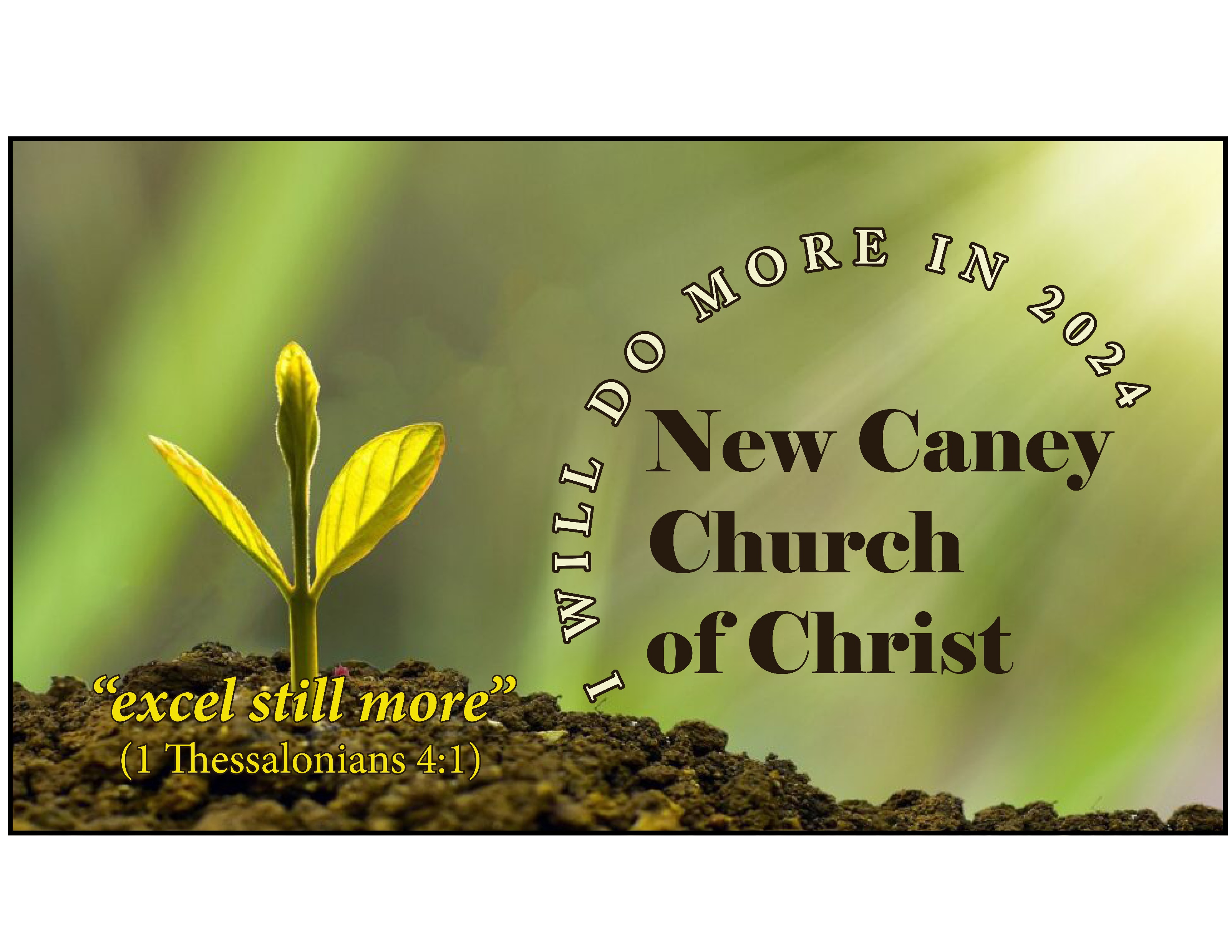 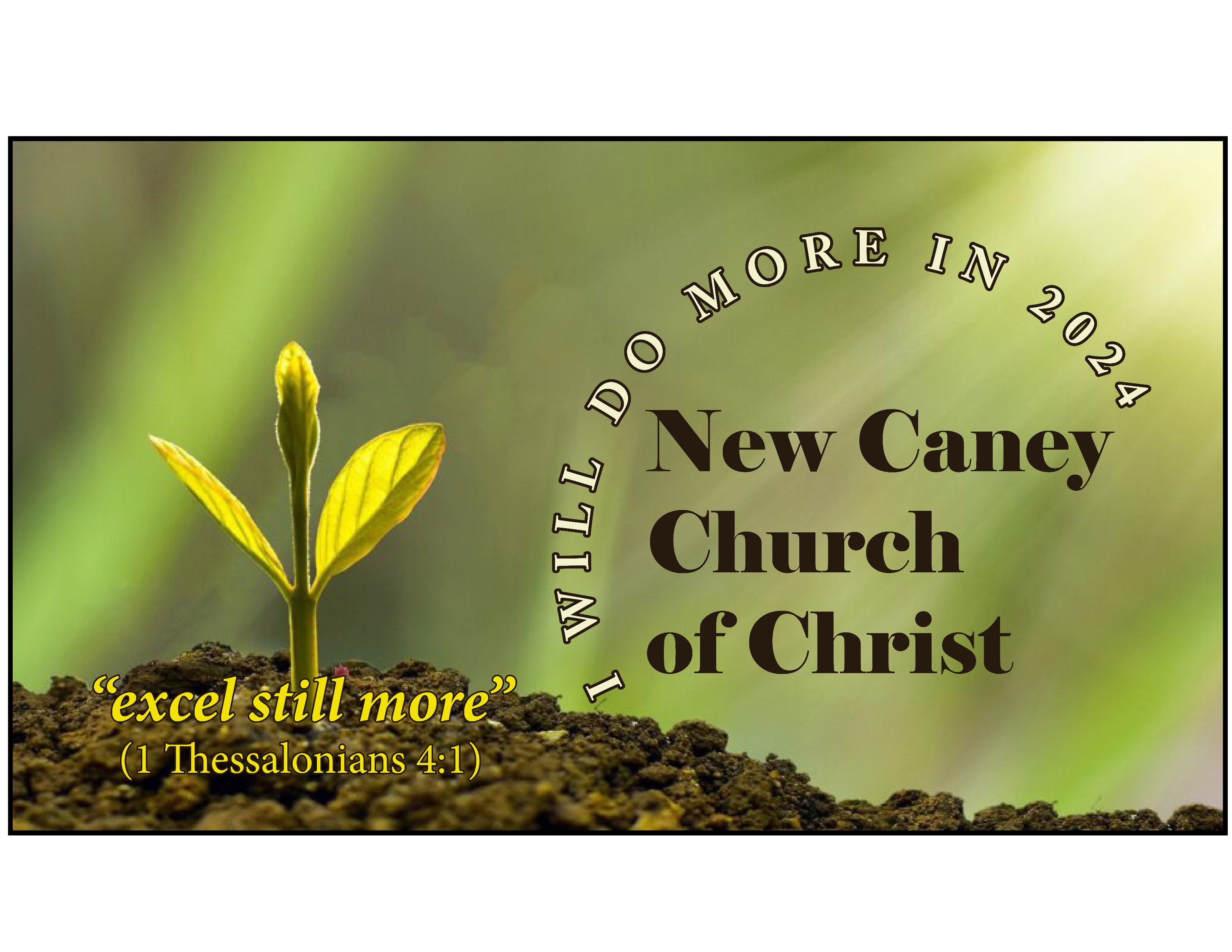 More Holiness

1 Thessalonians 4:1 – our WALK 
	(Eph. 2:24; Heb. 12:10)
The way of Righteousness (2 Peter 2:21)
	1 Peter 2:15; 3:17; 4:19
	Revelation 22:11; Ephesians 1:4; Col. 3:12-13
We do not always stay in the way of righteousness
	Romans 3:23; 1 Tim. 6:10; Heb. 6:6; Heb. 10:26; 
	Heb. 12:25; Matt. 7:13
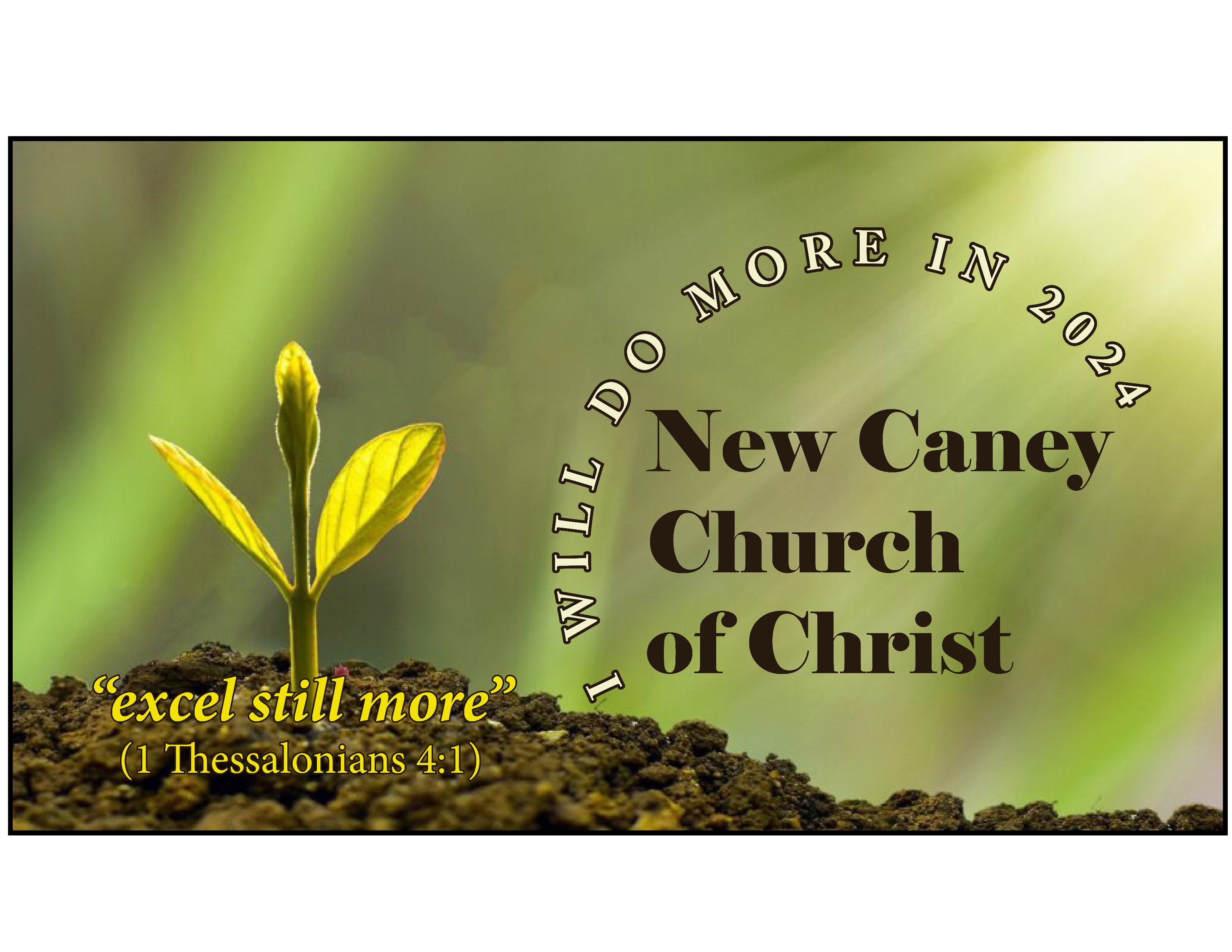 More Striving Within
Fight Temptations of Omission

No effort in doing good deeds (Titus 3:14)
Not growing
Not assembling with the saints
Not showing love to others (Eph. 4:28; 1 Cor. 16:15)
We are drawn by our lusts (James 1:14)
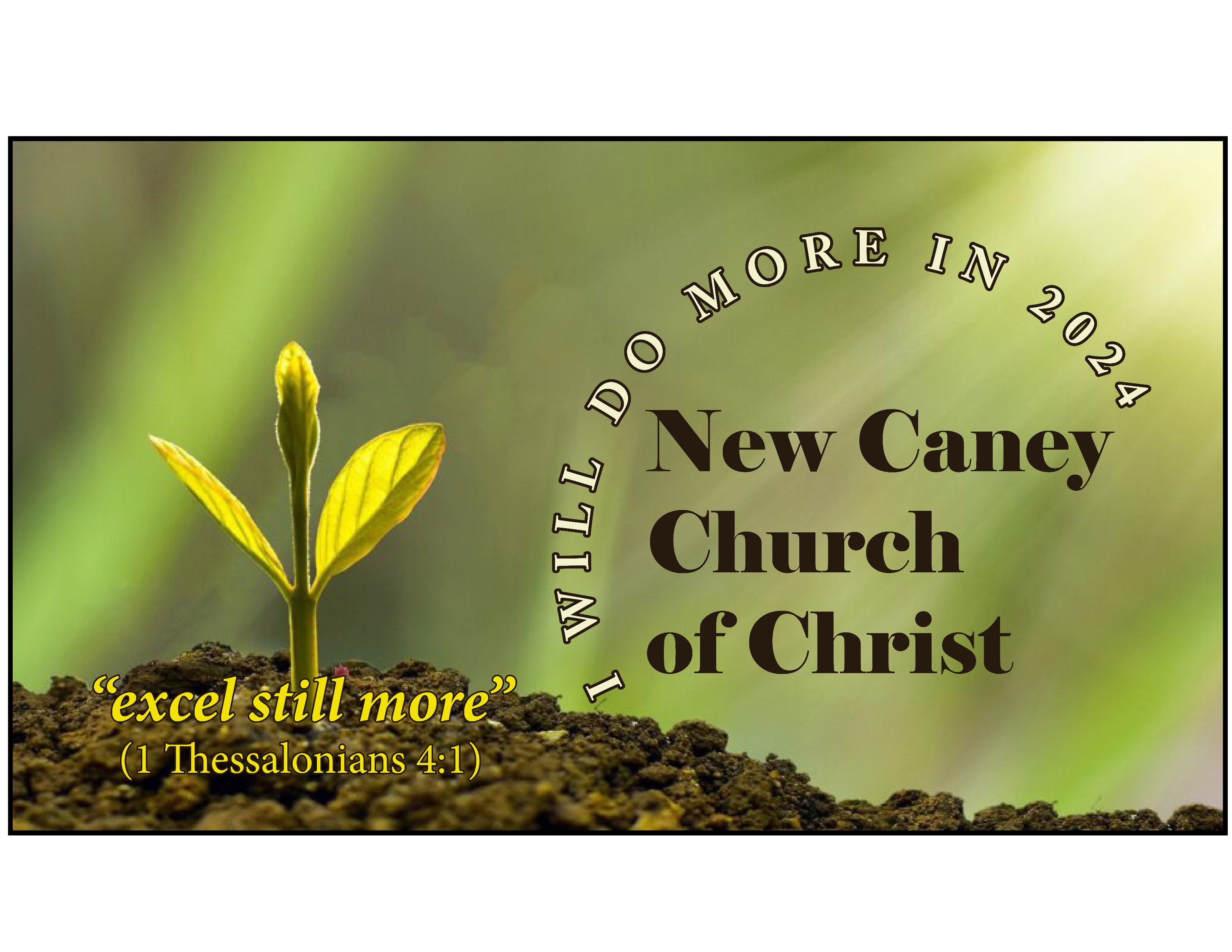 More Striving Within
Fight Temptations of Commission

1 John 3:4 “sin is lawlessness”
1 John 5:17 “all unrighteousness is in”
Col. 3:5 consider body dead to sin
Rom. 8:13 if living according to flesh, you must die
1 Peter 2:24 “live to righteousness”
Romans 12:9 “Abhor what is evil, cling to what is good”
Romans 6:21 Are we ashamed of sin?
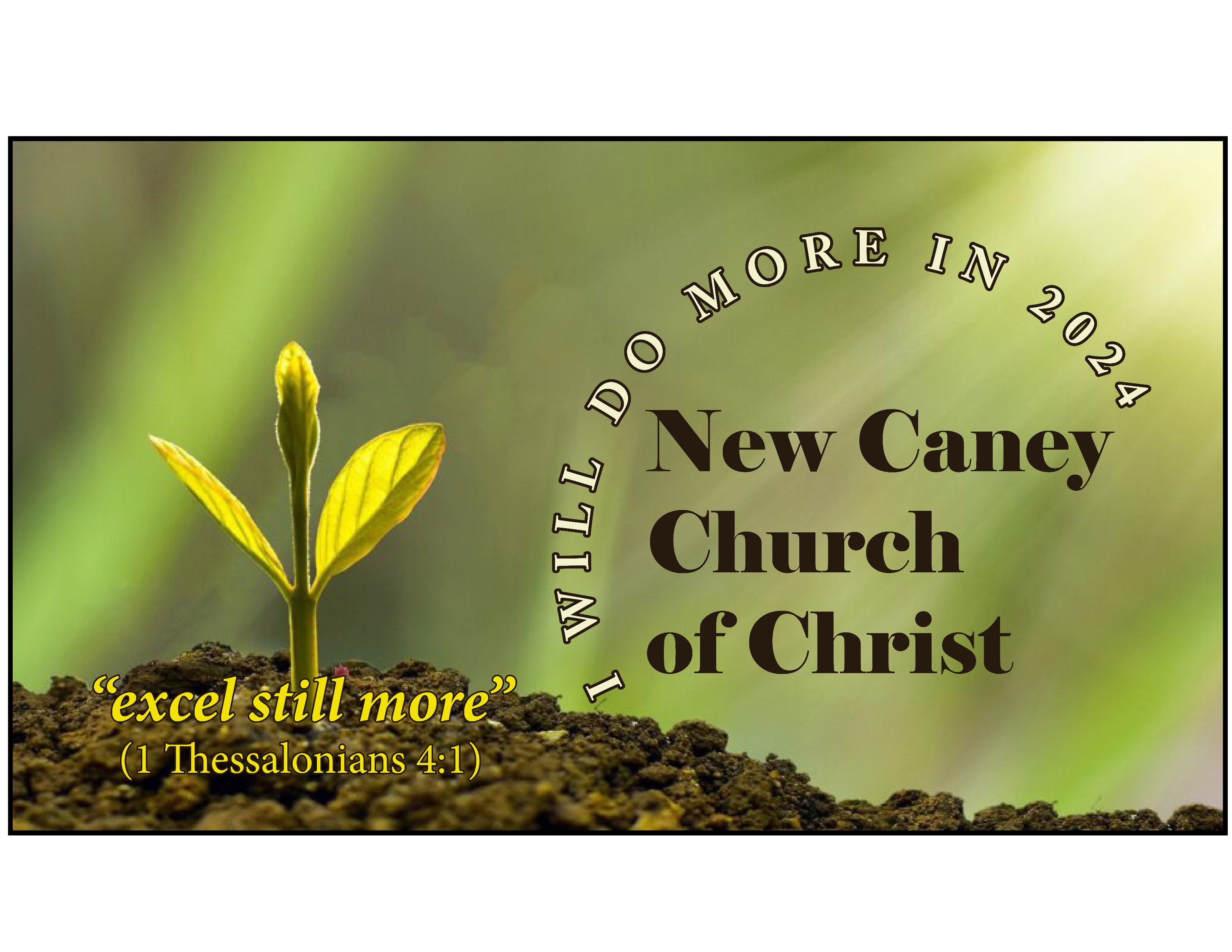 More Striving Within
We are in a war!

Romans 7:21-23
Fight the good fight (1 Tim. 1:18; 6:12)
More Striving Within To RESIST
James 4:7 “resist the devil and he will flee from you”
James 4:7 “Submit therefore to God…”
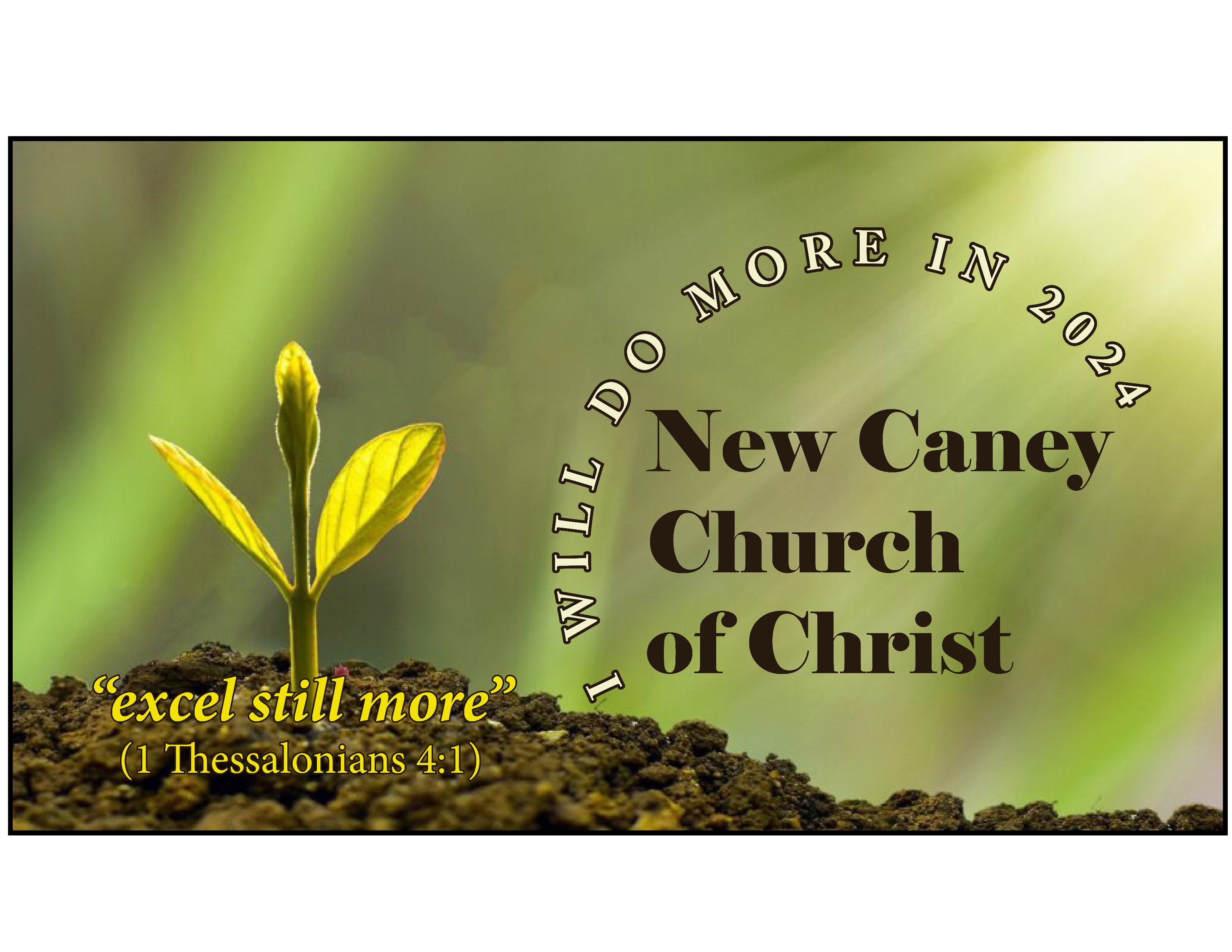 Conclusion
Revelation 3:1-4

We too need to wake up…
Our deeds are not completed in the sight of God.
We need to remember what we have received & heard
If we will not wake up, Christ will judge us.

Do you need to repent?
Do you need to obey the gospel?